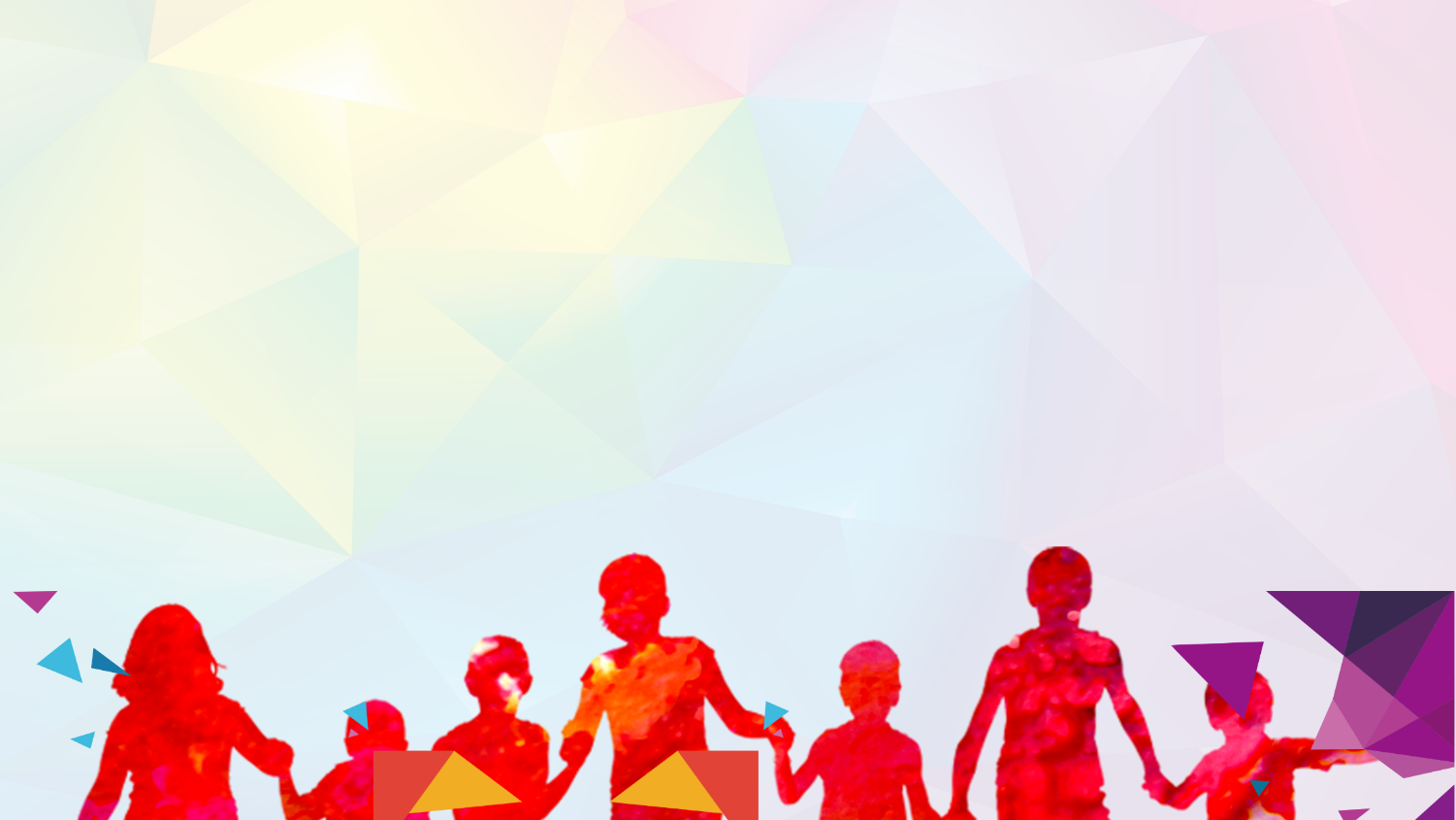 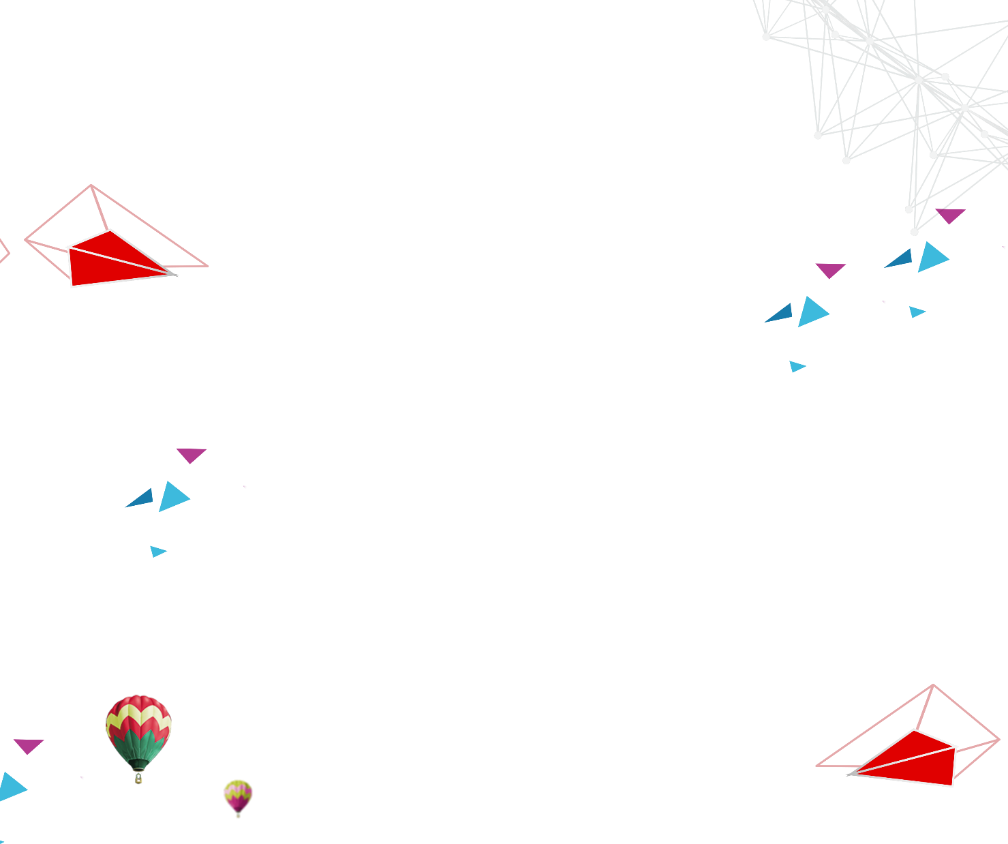 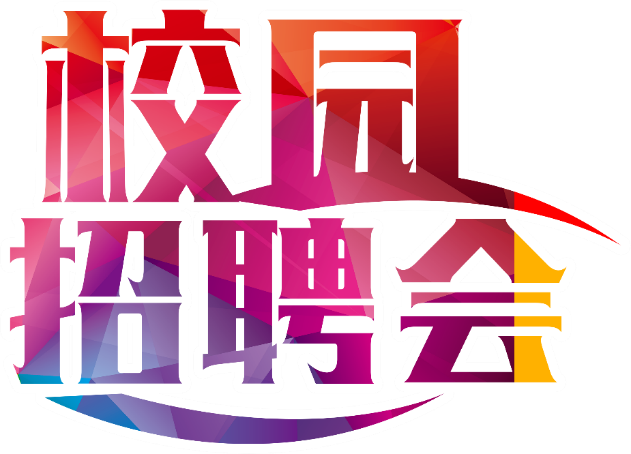 没有完美的个人，只有完美的团体
1
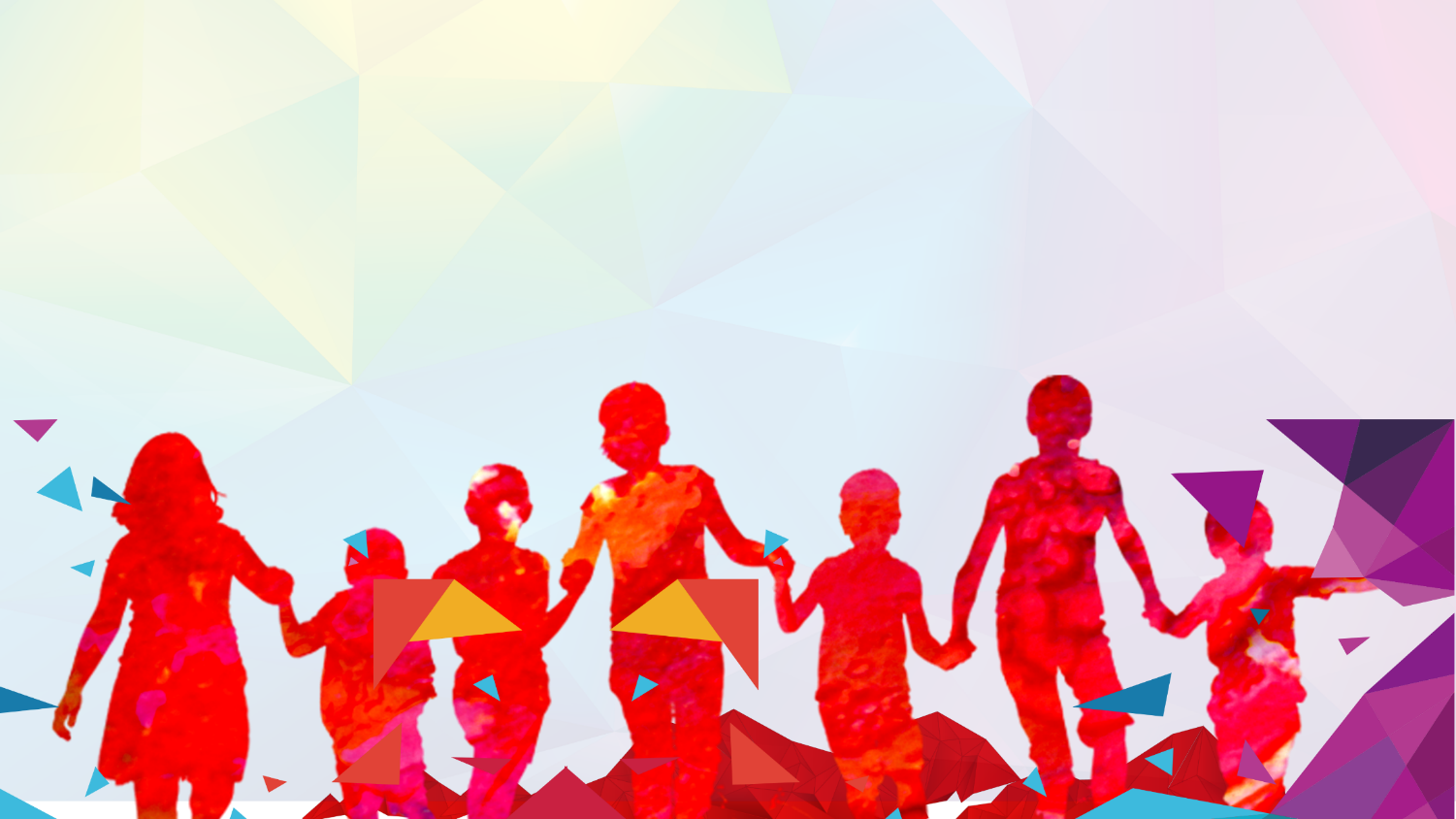 在此输入你的标题
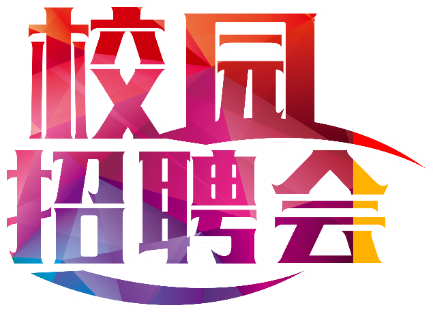 在此输入你的标题
3
在此输入你的副标题
输入标题
输入标题
输入标题
输入标题
在此输入你的文本内容；在此输入你的文本内容；在此输入你的文本内容
在此输入你的文本内容；在此输入你的文本内容；在此输入你的文本内容
在此输入你的文本内容；在此输入你的文本内容；在此输入你的文本内容
在此输入你的文本内容；在此输入你的文本内容；在此输入你的文本内容
在此输入你的标题
Introduction
你的标题 2
你的标题 1
4
在此输入你的文本内容；在此输入你的文本内容；在此输入你的文本内容
在此输入你的文本内容；在此输入你的文本内容；在此输入你的文本内容
在此输入你的副标题
在此输入你的副标题
你的标题 3
你的标题 5
在此输入你的文本内容；在此输入你的文本内容；在此输入你的文本内容
在此输入你的文本内容；在此输入你的文本内容；在此输入你的文本内容
你的标题 4
在此输入你的文本内容；在此输入你的文本内容；在此输入你的文本内容
www.business.com
© 2050 Business  PowerPoint Template. All Rights Reserved.
4
EGON
在此输入你的标题
5
在此输入你的副标题
输入标题
输入标题
输入标题
输入标题
在此输入你的文本内容；在此输入你的文本内容；在此输入你的文本内容
在此输入你的文本内容；在此输入你的文本内容；在此输入你的文本内容
在此输入你的标题
6
在此输入你的副标题
输入标题
输入标题
输入标题
输入标题
输入标题
输入标题
输入标题
在此输入你的文本内容；在此输入你的文本内容；在此输入你的文本内容
在此输入你的文本内容；在此输入你的文本内容；在此输入你的文本内容
在此输入你的文本内容；在此输入你的文本内容；在此输入你的文本内容
在此输入你的标题
7
在此输入你的副标题
2
输入标题
输入标题
在此输入你的文本内容；在此输入你的文本内容；在此输入你的文本内容
在此输入你的文本内容；在此输入你的文本内容；在此输入你的文本内容
3
1
4
输入标题
输入标题
在此输入你的文本内容；在此输入你的文本内容；在此输入你的文本内容
在此输入你的文本内容；在此输入你的文本内容；在此输入你的文本内容
在此输入你的标题
8
在此输入你的副标题
标题
标题
标题
标题
$57,453
$68,147
$34,522
$44,522
在此输入你的文本内容；在此输入你的文本内容；在此输入你的文本内容
在此输入你的文本内容；在此输入你的文本内容；在此输入你的文本内容
在此输入你的文本内容；在此输入你的文本内容；在此输入你的文本内容
在此输入你的文本内容；在此输入你的文本内容；在此输入你的文本内容
在此输入你的标题
9
在此输入你的副标题
输入标题
在此输入你的文本内容；在此输入你的文本内容；在此输入你的文本内容；在此输入你的文本内容；在此输入你的文本内容；在此输入你的文本内容；在此输入你的文本内容；在此输入你的文本内容；在此输入你的文本内容；在此输入你的文本内容；在此输入你的文本内容；在此输入你的文本内容；在此输入你的文本内容；在此输入你的文本内容；在此输入你的文本内容
在此输入你的标题
10
在此输入你的副标题
输入标题
在此输入你的文本内容；在此输入你的文本内容；在此输入你的文本内容
输入标题
输入标题
在此输入你的文本内容；在此输入你的文本内容；在此输入你的文本内容
在此输入你的文本内容；在此输入你的文本内容；在此输入你的文本内容
输入标题
输入标题
在此输入你的文本内容；在此输入你的文本内容；在此输入你的文本内容
在此输入你的文本内容；在此输入你的文本内容；在此输入你的文本内容
2
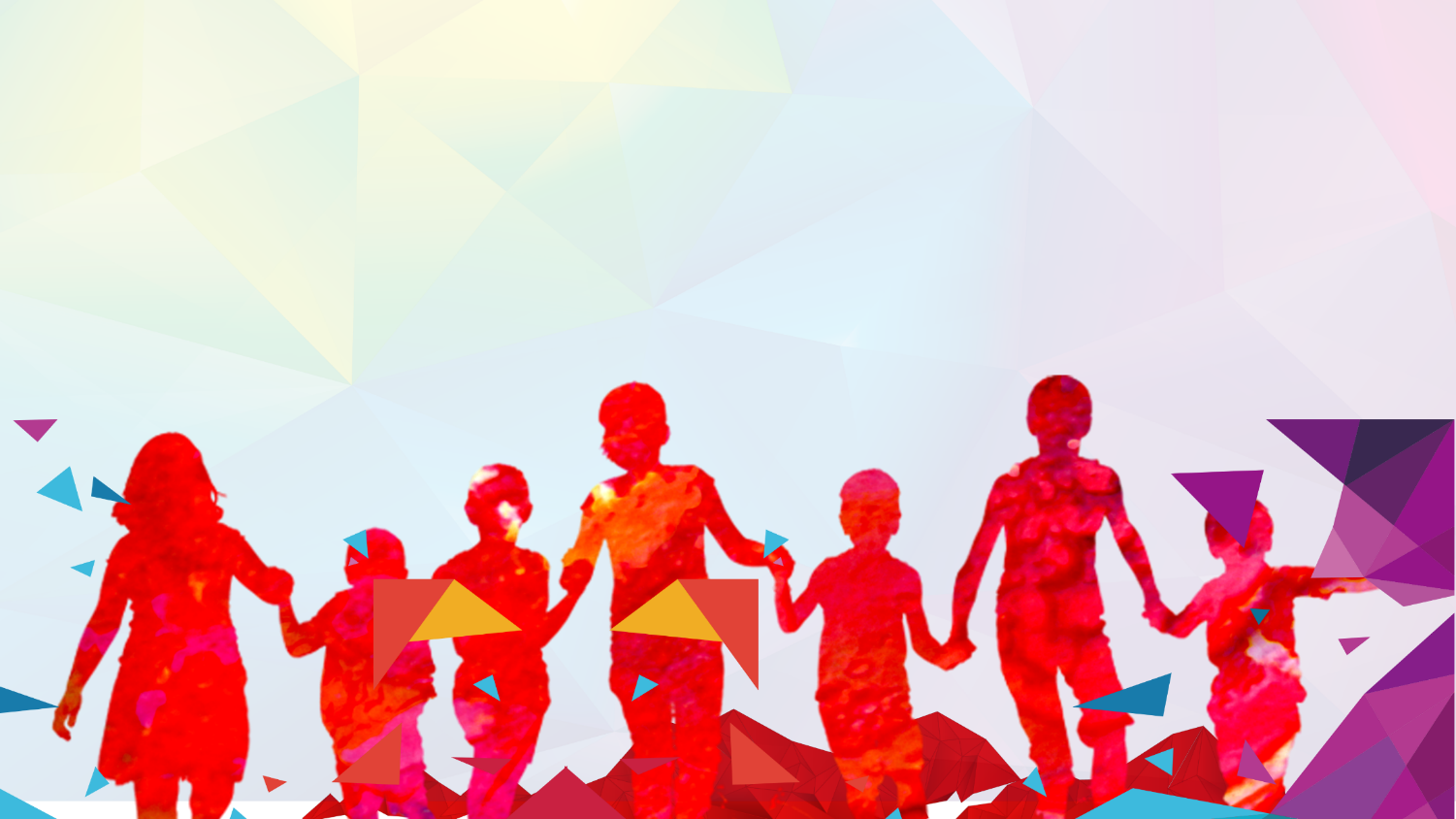 在此输入你的标题
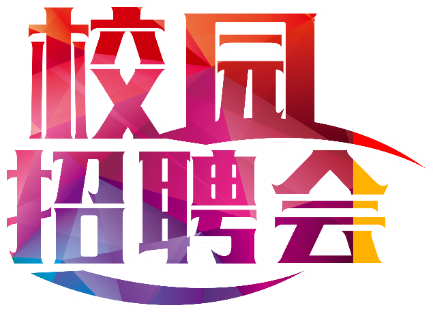 在此输入你的标题
12
在此输入你的副标题
输入标题
在此输入你的文本内容；在此输入你的文本内容；在此输入你的文本内容
在此输入你的文本内容
在此输入你的文本内容
在此输入你的文本内容
在此输入你的文本内容
在此输入你的标题
13
在此输入你的副标题
输入标题
在此输入你的文本内容；在此输入你的文本内容；在此输入你的文本内容
输入标题
在此输入你的文本内容；在此输入你的文本内容；在此输入你的文本内容
输入标题
在此输入你的文本内容；在此输入你的文本内容；在此输入你的文本内容
输入标题
在此输入你的文本内容；在此输入你的文本内容；在此输入你的文本内容
输入标题
在此输入你的文本内容；在此输入你的文本内容；在此输入你的文本内容
输入标题
在此输入你的文本内容；在此输入你的文本内容；在此输入你的文本内容
输入标题
输入标题
在此输入你的文本内容；在此输入你的文本内容；在此输入你的文本内容
在此输入你的文本内容；在此输入你的文本内容；在此输入你的文本内容
在此输入你的标题
14
在此输入你的副标题
输入标题
输入标题
输入标题
输入标题
75%
45%
65%
输入标题
输入标题
35%
45%
55%
在此输入你的标题
15
在此输入你的副标题
输入标题
在此输入你的文本内容；在此输入你的文本内容；在此输入你的文本内容
输入标题
输入标题
在此输入你的文本内容；在此输入你的文本内容；在此输入你的文本内容
在此输入你的文本内容；在此输入你的文本内容；在此输入你的文本内容
在此输入你的标题
16
在此输入你的副标题
在此输入你的文本内容；在此输入你的文本内容；在此输入你的文本内容
在此输入你的文本内容；在此输入你的文本内容；在此输入你的文本内容
在此输入你的文本内容；在此输入你的文本内容；在此输入你的文本内容
在此输入你的文本内容；在此输入你的文本内容；在此输入你的文本内容
在此输入你的文本内容；在此输入你的文本内容；在此输入你的文本内容
输入标题
输入标题
输入标题
在此输入你的文本内容；在此输入你的文本内容；在此输入你的文本内容
在此输入你的文本内容；在此输入你的文本内容；在此输入你的文本内容
在此输入你的文本内容；在此输入你的文本内容；在此输入你的文本内容
在此输入你的标题
17
在此输入你的副标题
输入标题
输入标题
在此输入你的文本内容；在此输入你的文本内容；在此输入你的文本内容
在此输入你的文本内容；在此输入你的文本内容；在此输入你的文本内容
输入标题
输入标题
在此输入你的文本内容；在此输入你的文本内容；在此输入你的文本内容
在此输入你的文本内容；在此输入你的文本内容；在此输入你的文本内容
在此输入你的标题
18
在此输入你的副标题
在此输入你的文本内容；在此输入你的文本内容；在此输入你的文本内容
在此输入你的文本内容；在此输入你的文本内容；在此输入你的文本内容
在此输入你的文本内容；在此输入你的文本内容；在此输入你的文本内容
在此输入你的文本内容；在此输入你的文本内容；在此输入你的文本内容
在此输入你的文本内容；在此输入你的文本内容；在此输入你的文本内容
在此输入你的标题
19
在此输入你的副标题
输入标题
在此输入你的文本内容；在此输入你的文本内容；在此输入你的文本内容
在此输入你的文本内容；在此输入你的文本内容；在此输入你的文本内容
输入标题
输入标题
90K
在此输入你的文本内容；在此输入你的文本内容；在此输入你的文本内容
输入标题
输入标题
在此输入你的文本内容；在此输入你的文本内容；在此输入你的文本内容
3
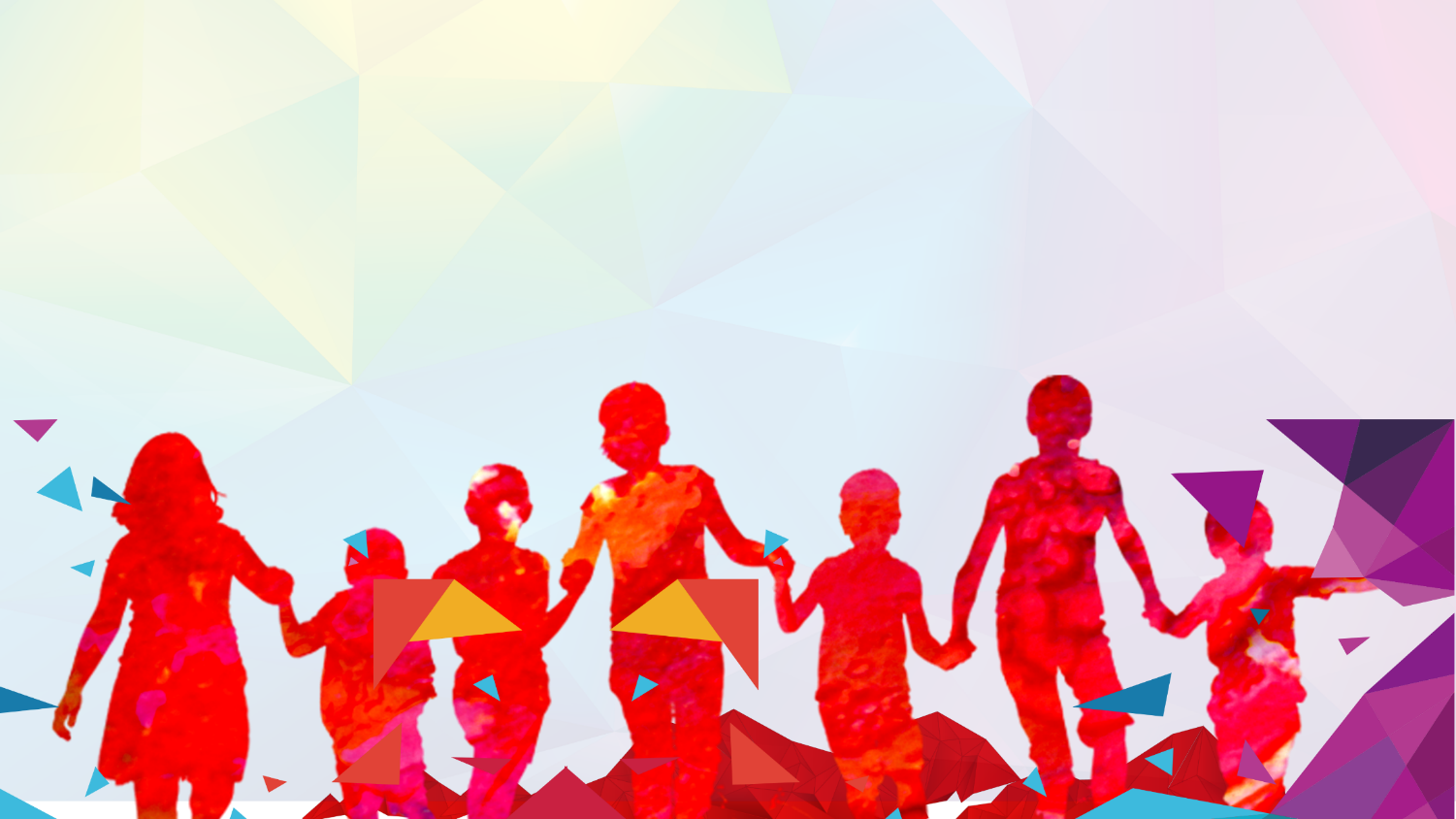 在此输入你的标题
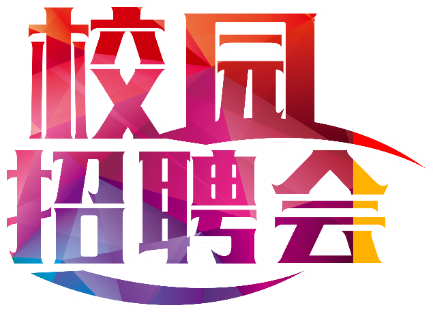 在此输入你的标题
21
在此输入你的副标题
输入标题
在此输入你的文本内容；在此输入你的文本内容
输入标题
在此输入你的文本内容；在此输入你的文本内容
输入标题
在此输入你的文本内容；在此输入你的文本内容
输入标题
在此输入你的文本内容；在此输入你的文本内容
在此输入你的标题
22
在此输入你的副标题
输入标题
在此输入你的文本内容；在此输入你的文本内容；在此输入你的文本内容
01
输入标题
在此输入你的文本内容；在此输入你的文本内容；在此输入你的文本内容
02
输入标题
输入标题
输入标题
输入标题
在此输入你的文本内容；在此输入你的文本内容；在此输入你的文本内容
在此输入你的文本内容；在此输入你的文本内容；在此输入你的文本内容
在此输入你的文本内容；在此输入你的文本内容；在此输入你的文本内容
在此输入你的文本内容；在此输入你的文本内容；在此输入你的文本内容
输入标题
在此输入你的文本内容；在此输入你的文本内容；在此输入你的文本内容
03
输入标题
在此输入你的文本内容；在此输入你的文本内容；在此输入你的文本内容
04
输入标题
在此输入你的文本内容；在此输入你的文本内容；在此输入你的文本内容
在此输入你的标题
23
在此输入你的副标题
01
你的标题
你的标题
你的标题
你的标题
在此输入你的文本内容；在此输入你的文本内容；在此输入你的文本内容
在此输入你的文本内容；在此输入你的文本内容；在此输入你的文本内容
在此输入你的文本内容；在此输入你的文本内容；在此输入你的文本内容
在此输入你的文本内容；在此输入你的文本内容；在此输入你的文本内容
02
03
04
在此输入你的标题
24
在此输入你的副标题
输入标题
90K
在此输入你的标题；在此输入你的标题；在此输入你的标题；在此输入你的标题；在此输入你的标题；在此输入你的标题；在此输入你的标题；在此输入你的标题；在此输入你的标题；在此输入你的标题；在此输入你的标题；在此输入你的标题；在此输入你的标题；在此输入你的标题
在此输入你的标题
25
在此输入你的副标题
输入标题
输入标题
输入标题
15%
56%
47%
在此输入你的文本内容；在此输入你的文本内容；在此输入你的文本内容
在此输入你的文本内容；在此输入你的文本内容；在此输入你的文本内容
在此输入你的文本内容；在此输入你的文本内容；在此输入你的文本内容
在此输入你的标题
26
在此输入你的副标题
在此输入你的标题
27
在此输入你的副标题
124
156
140
140
130
133
138
142
125
124
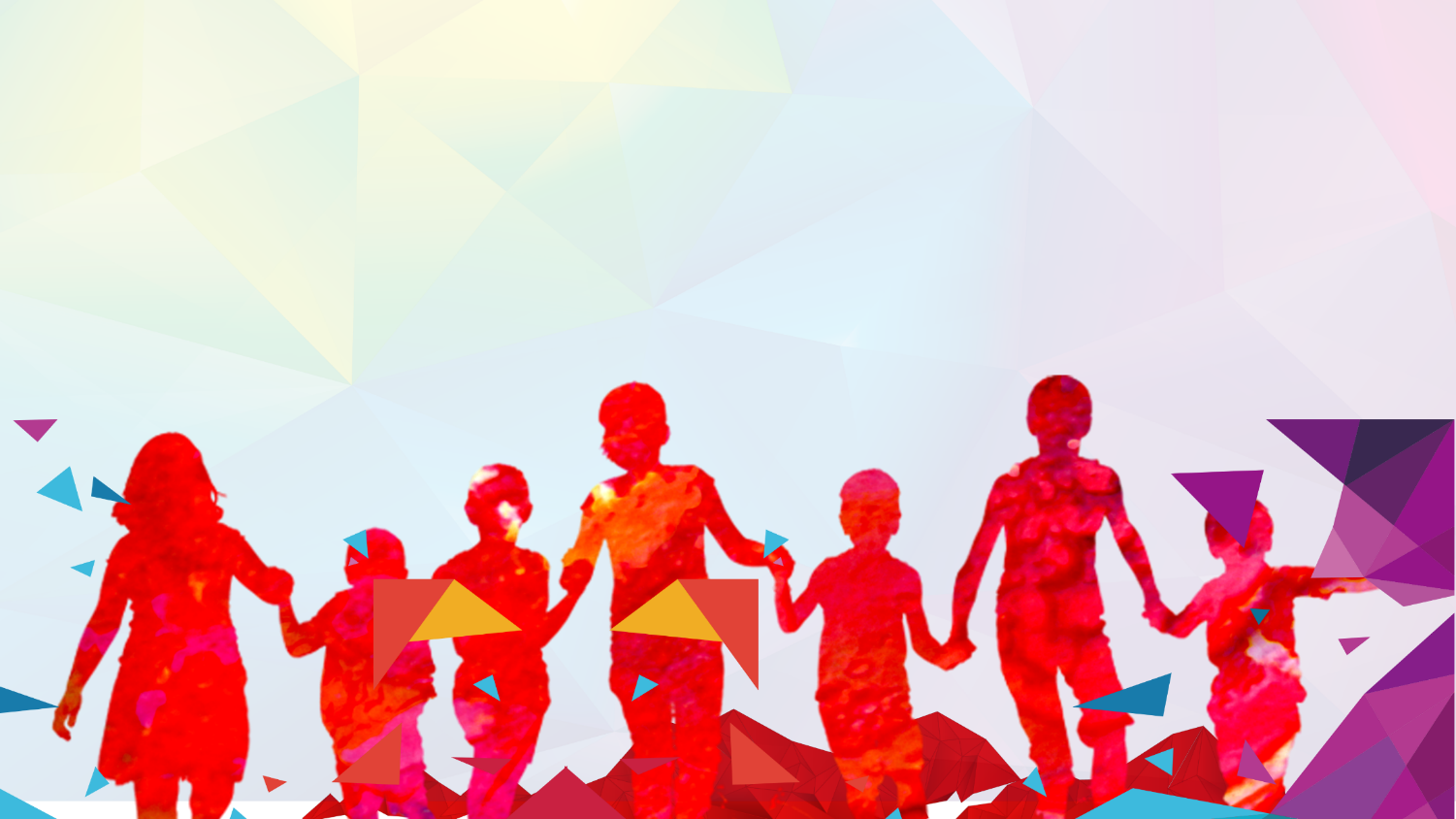 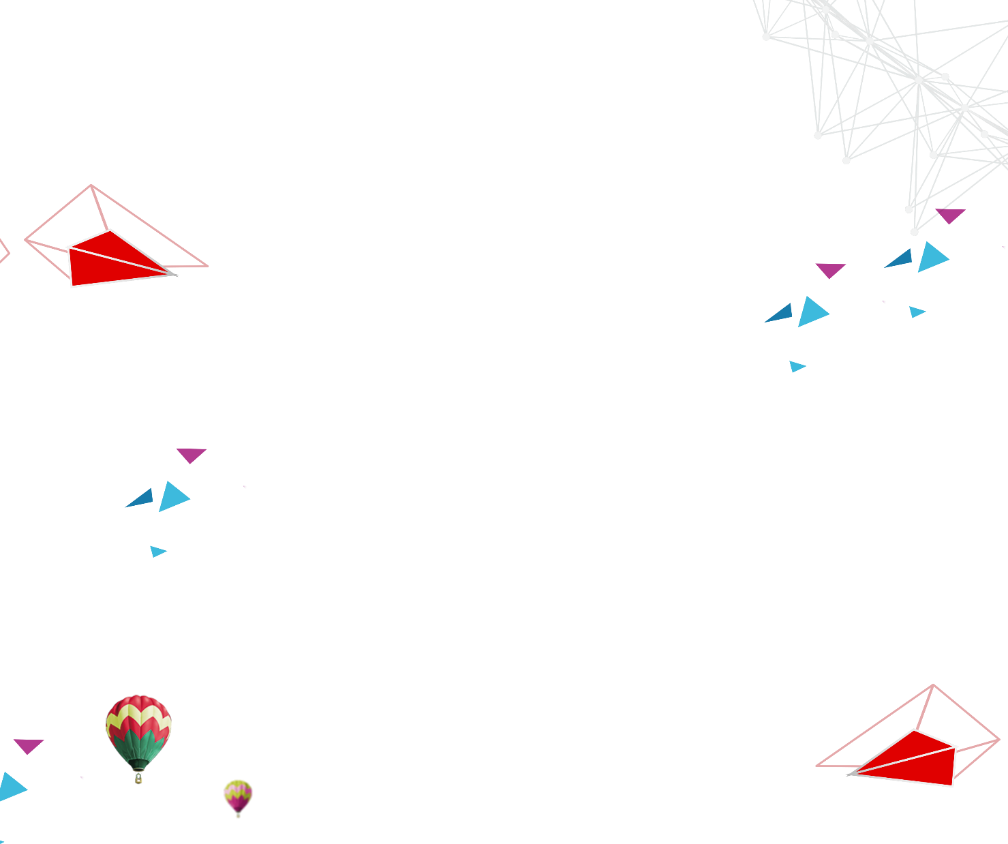 谢谢观看